VEĽKÝ PIATOKPAŠIE
PREDSPEVKňaz: Neopúšťaj ma, Hospodine.Zbor: Bože môj, nevzďaľuj sa           odo mňa.Kňaz: Obráť sa ku mne a zmiluj             sa  nado mnou.Zbor: Neopúšťaj ma, Hospodine.           Bože môj, nevzďaľuj sa            odo mňa.
Pieseň: ES 111; 1, 9  Rozmýšľajme dnes,                           my kresťania verní,                              ako Kristus Pán trpel mnohé rany od narodenia do svojho skonania bez spočívania.
Zaplačme aj my, ó,verní kresťania,  Kristovi vďačme  dnes i bez prestania, že pre nás trpel,  ťažkú smrť podstúpil,  tak nás vykúpil.
ANTIFÓNAKňaz: Kristus na vlastnom tele               vyniesol na kríž naše hriechy !Zbor: Aby sme odumreli hriechom                                a žili  spravodlivosti!
KOLEKTA spievaná modlitbaZbor odpovedá: Amen, amen, amen !
Zneuctenie JežišaText: Mt 27,27-30 Mk 15,16-19 J 19,1-3
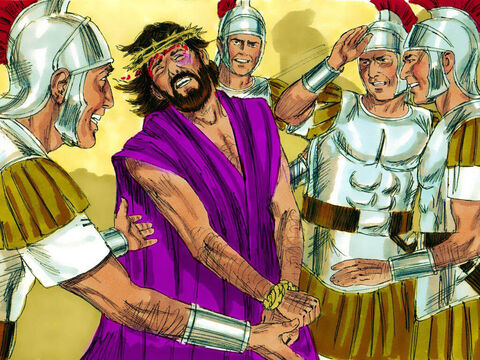 Pieseň: ES 102; 1  Ó Hlava ubolená, ranami pokrytá a na posmech zdobená, tŕňami obvitá, ó Hlava, hodná úcty a venca iného, buď slzou pozdravená aj od mňa hriešneho!
Ježiša vydajú na smrťText: J 19,4-11
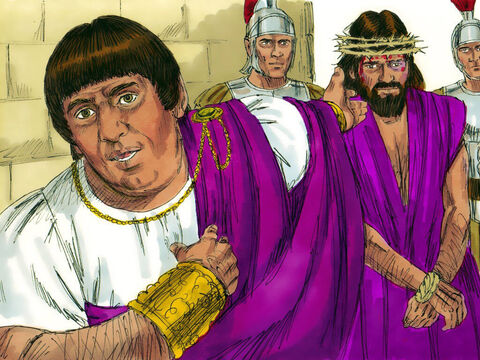 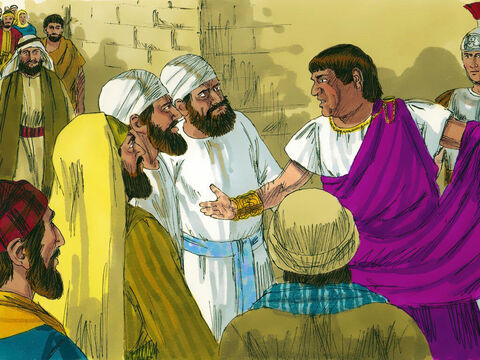 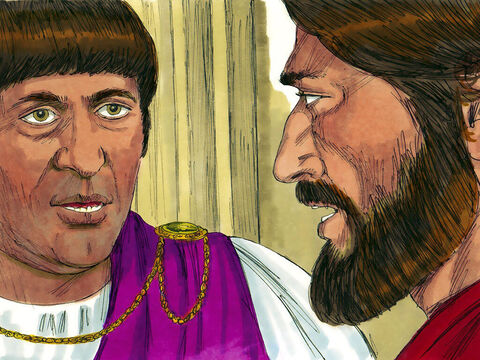 Pieseň: ES 89; 3Mel: Drahý Spasiteľ náš   My sme tí hriešnici, veľkí dlžníci, Ty si však, Pane náš, zaplatil za nás nie striebrom, nie zlatom, ale krvou svätou, čo nás očistila, hriechov zbavila.
Pilát si umýva rukyText: Mt 27,24-26 Mk 15,15 L 23,23-25 J 19,12-16
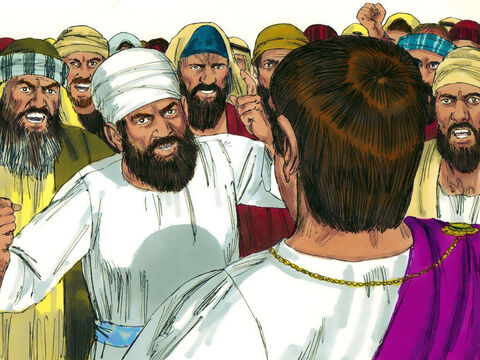 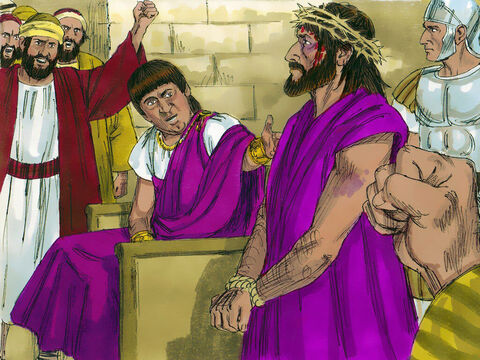 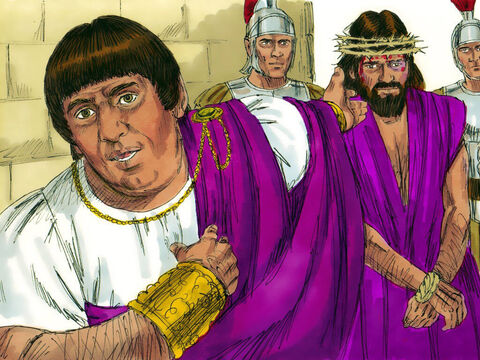 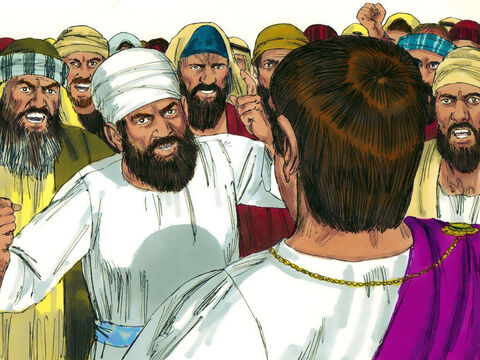 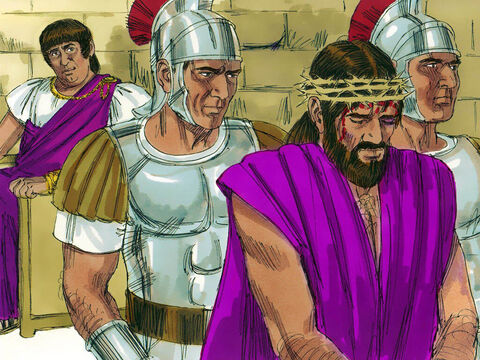 Pieseň: ES 98; 1  Môj Ježiši, môj najmilší, prečože Ťa obvinili, nevinného odsúdili? Môj Ježiši, môj najmilší,                           aká príčina je Tvojho umučenia preťažkého? / To, Pane, moja je vina,/ ja som Tvojich múk príčina, moje hriechy Ťa ranili                                  a na kríži usmrtili.
Cesta na GolgotuText: Mt 27,31-32 Mk 15,20-23 L 23,26-32
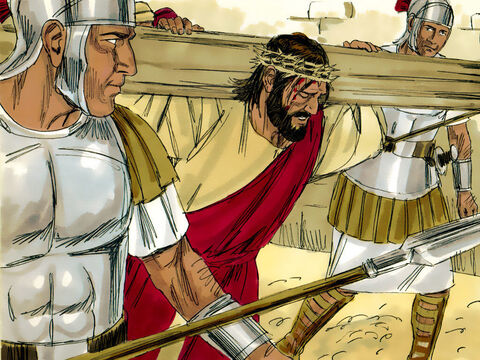 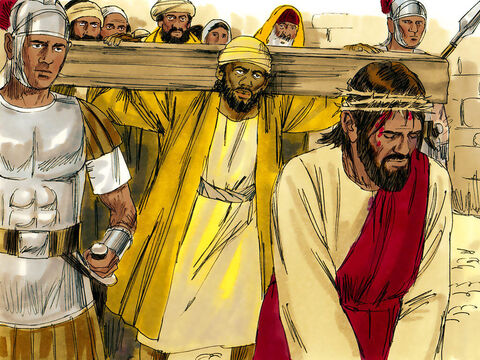 Pieseň: ES 86; 1  Baránok, hľa, nesie viny ľudí, sveta celého, /na smrť kráča Pán nevinný / na záchranu hriešneho; / pod krížom klesá v slabosti,/ zbičovaný, zbavený cti,/ ide cestou potupy; /znáša zradu, pohanenie, bolesť, kríž, smrť, potupenie, /             všetko za nás podstúpi.
Ukrižovali Ho medzi zločincamiText: Mt 27,33-34 Mk 15,23-28 L 23,33 J 19,18
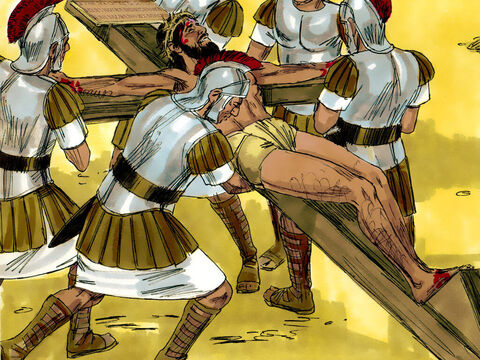 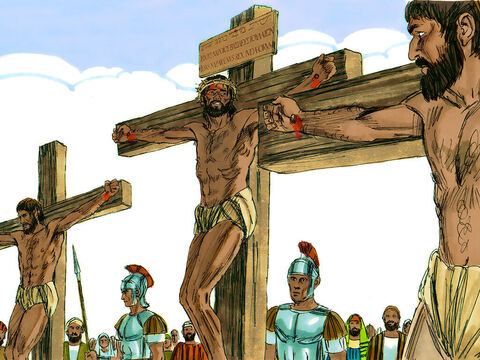 Pieseň: ES 120; 1Mel: Ach ja biedny, úbohý hriešnik   Zakvíľ, spev môj, rozopni krídla, preleť sveta končinami, vysloboď ma z tohto múk bydla, premožený som hrôzami, peklo priepasť rozoviera, na kríži Kristus umiera
Ježiš na krížiText: Mt 27,35-38 Mk 15,24-27 J 19,19-24
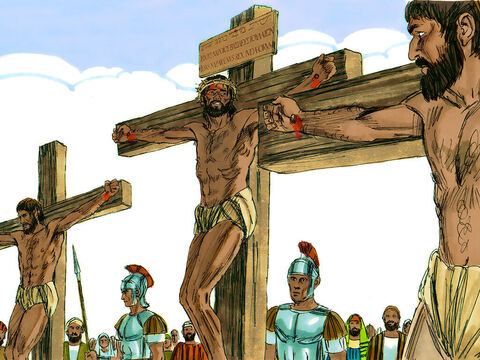 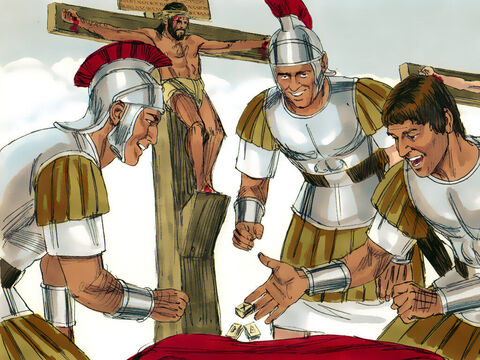 Pieseň: ES 103; 1   Mel: Pane, tisíckrát vítam Ťa   Ó Ježiši, Kráľu tichý,                                          za nás ukrižovaný, čuj sŕdc našich prosby, vzdychy, v každej chvíli buď s nami. Keď nadíde bôľu deň,                               Golgotu nám pripomeň, by sme v Tvojom kríži mali zdroj síl stály v časnom žiali.
Na výsmech odpovedá láskouText: Mt 27,39-43 Mk 15,29-32 L 23,34-35
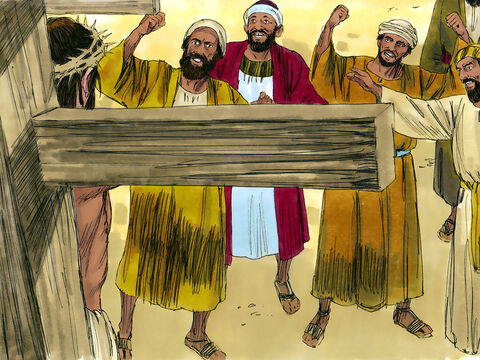 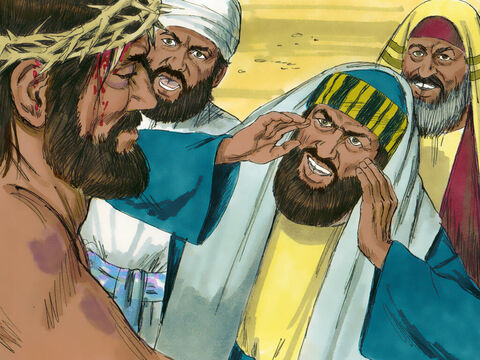 Pieseň: ES 550; 2   Mel: Čo si učinil   S láskou si žehnal                         svojich trýzniteľov,                              prosil si Otca aj za nepriateľov. Nešiel si cestou pomsty ani zlosti, ale tichosti.
Záchrana v poslednej chvíliText: Mt 27,44 Mk 15,32 L 23,39-43
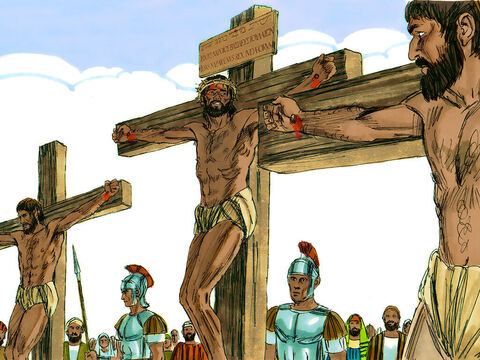 Pieseň: ES 113; 3  Mel: Čo môj Boh chce   Tam na kríži na Golgote,         Pán sľubuje lotrovi:                 Amen, dnes si so mnou v raji,                 keď ja prídem k Otcovi.                             Ó, ráč aj nám, Spasiteľu,                     tej milosti udeliť,                                           nás do radu vyvolených v svojej sláve začleniť.
Matku zveruje JánoviText: J 19,25-27
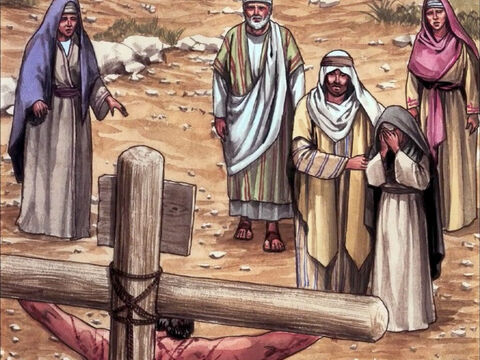 Pieseň: Zp. 109; 8 Mel: Duchu Svätý z výsosti   O matku sa postaral Pán ukrižovaný/za syna jej Jána dal pred svojím skonaním. Tak aj ja chcem milovať  svojich v každej dobe, by ma mohli spomínať, aj keď budem v hrobe.
Smrteľná úzkosťText: Mt 27,45-46 Mk 15,33-34
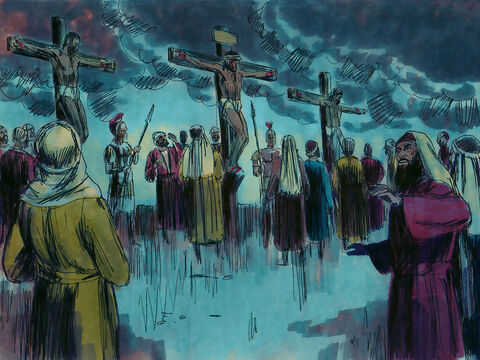 Pieseň / Zúbekove pašie Mel: Ježiš Pán života môjho   Pane, keď bol v tiesni duch Tvoj, zvolal si zo všetkých síl:                              Eli, Eli, ach, Bože môj, prečo si ma opustil? /Ach, Kriste, Pane na kríži, stoj pri mne, keď smrť sa zblíži a nech Tvoje zvolanie osladí mi skonanie.
DokonanéText: Mt 27,47-49 Mk 15,35-36 J 19,28-30
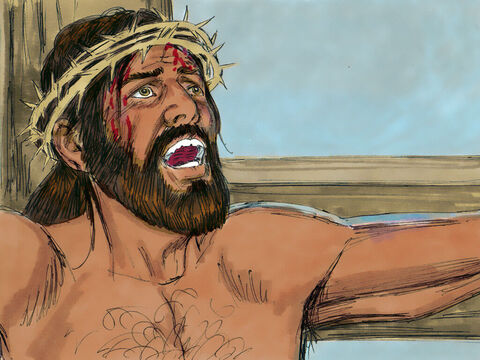 Pieseň: ES 88; 5 Mel: Dokonané    Dokonané! Maj v pamäti slovo Kristovo pri smrti.         Nauč sa v živote tak konať, ako nám Pán ráčil príklad dať; kým žiješ, v srdci maj napísané: Kristus vraví: "Dokonané!"
Pieseň: ES 88; 5 Mel: Dokonané    Dokonané! Maj v pamäti slovo Kristovo pri smrti.         Nauč sa v živote tak konať, ako nám Pán ráčil príklad dať; kým žiješ, v srdci maj napísané: Kristus vraví: "Dokonané!"
Pán odovzdal otcovi svojho duchaText: L 23,46 J 19,30
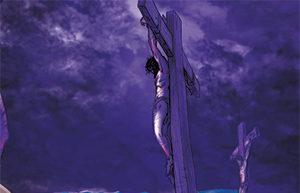 Chvíľa ticha,po nej modlitba
Znamenia zlomu vekovText: Mt 27,51-56 Mk 15,38-41 L 23,47-49
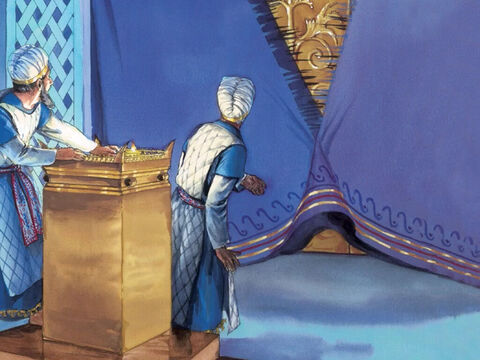 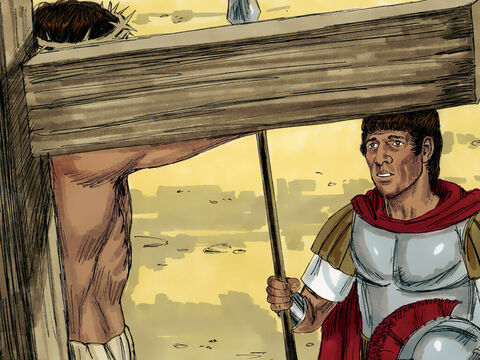 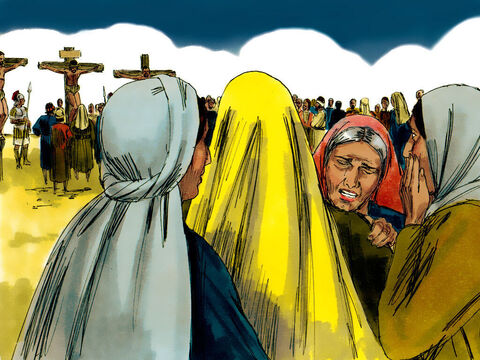 Pieseň: ES 182; 2Hľaďte, hľaďte, akú lásku prejavil nám Spasiteľ,                      za nás niesol obeť ťažkú, potupný kríž pretrpel,                       na ktorom svoju nevinnú krv vyliať neľutoval, nenájdete lásku inú nad tú, čo nám dokázal.
Ježišov pohrebText: Mt 27,57-61 Mk 15,42-47 L 23,50-56 J 19,31-42
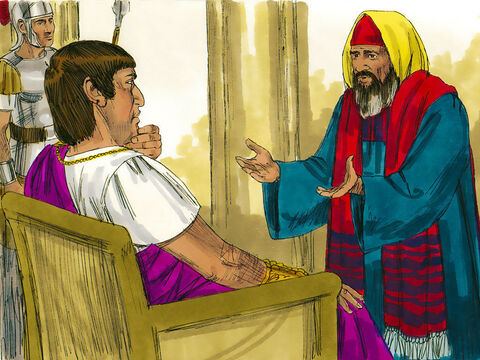 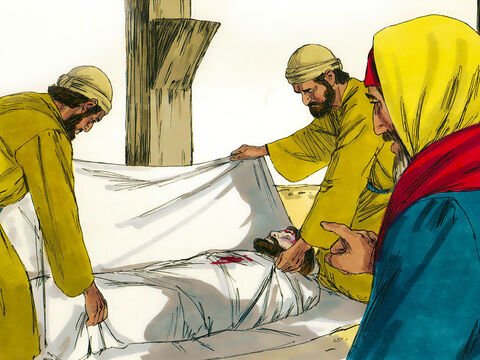 Pieseň: ES 118; 1Mel: Ach môj Bože, kto pomôže   Vznes sa k Bohu nad oblohu, pieseň tichá a tklivá! Môj Pán, zmierca, spásy darca, už v hrobe odpočíva.
Stráž pri hrobeText: Mt 27,62-66
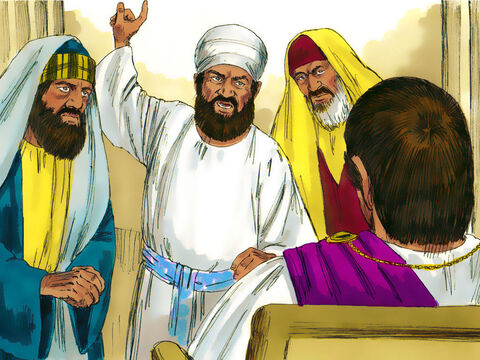 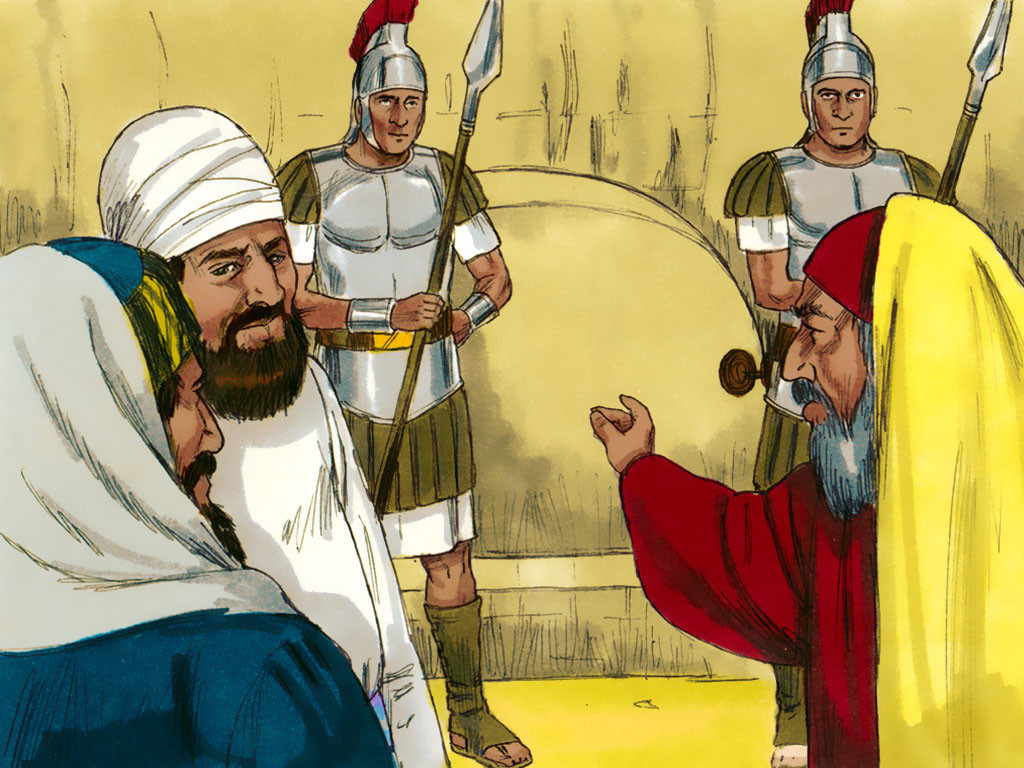 Pieseň: ES 84; 5, 7Mel: Rozlúčme sa s týmto telom    Už je kameň privalený, strážený, zapečatený, ale pravdu nepochová, víťazí pravda Kristova.
Preto v žiali nezúfame,  aj pri hroboch nádej máme,  Boh smrti osteň premôže,  On dopustil, On pomôže.
Kázeň Božieho slovaModlitba a oznamy
Pieseň: ES 109; 1  Poďakujme Kristu Pánu, vzdávajme Mu úprimnú česť, chválu, veď pre svoje umučenie daroval nám hriechov odpustenie.
Áronovské požehnanie
Pieseň: ES 109; 7  Pre to svoje umučenie,                 daj nám našich hriechov odpustenie, nech nás minie večný plameň, zachovaj nás, Pane Kriste! Amen.